Требования к школьной одежде обучающихся
Общешкольное родительское собрание будущих первоклассников 
МБОУ  г.Иркутска СОШ № 71 имени Н.А.Вилкова
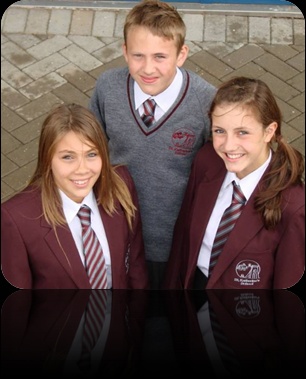 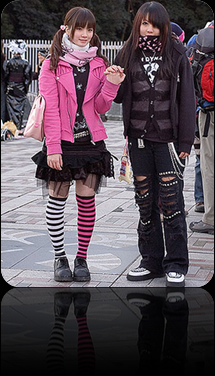 Школьная форма
В современной России нет единой школьной формы, но многие лицеи и гимназии, особенно наиболее престижные, а также некоторые школы  нашего города имеют свою собственную форму, подчеркивающую принадлежность учеников к тому или иному учебному заведению. В ряде школ нет формы, принятой официально, но существуют правила ношения одежды 
ДЕЛОВОГО   СТИЛЯ.
Рекомендации и требования к внешнему виду школьников
Обучающиеся 1 - 11 классов во время нахождения в школе обязаны иметь опрятный внешний вид и соблюдать деловой стиль в одежде
Школьная одежда для мальчиков
Классический однотонный костюм:
брюки, жилет темно – синего цвета. 
Парадный вариант:- белая рубашка, красный галстук.
Повседневный- рубашки, водолазки голубого, розового, кремового цветов без рисунков , галстук в клетку.
Аккуратная прическа. Сменная обувь (туфли! Не кроссовки или сандалии)
Школьная одежда для девочек
Парадная: белая блузка, тёмно-синяя юбка на поясе свободного кроя( солнце, полусолнце) Б
Повседневная: блузки ,водолазки голубого, розового, кремового цветов без рисунков. 
Сарафан :верх- клетка, низ (юбка) тёмно-синего цвета.
Аккуратная прическа, сменная обувь туфли.(Не кроссовки или сандалии).
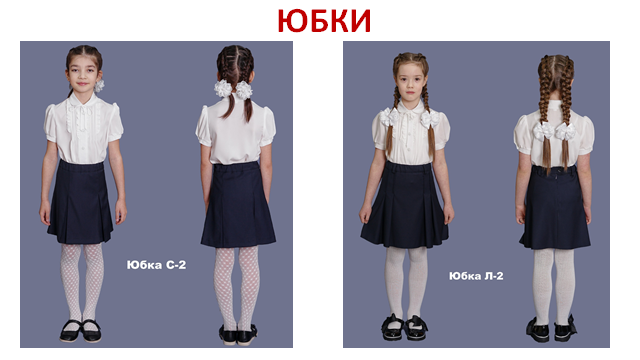